Où Allons – Nous?
Un Livre Par _____________________________________________
_______________________________________
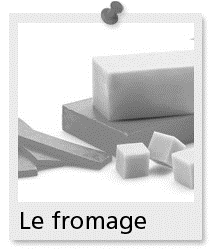 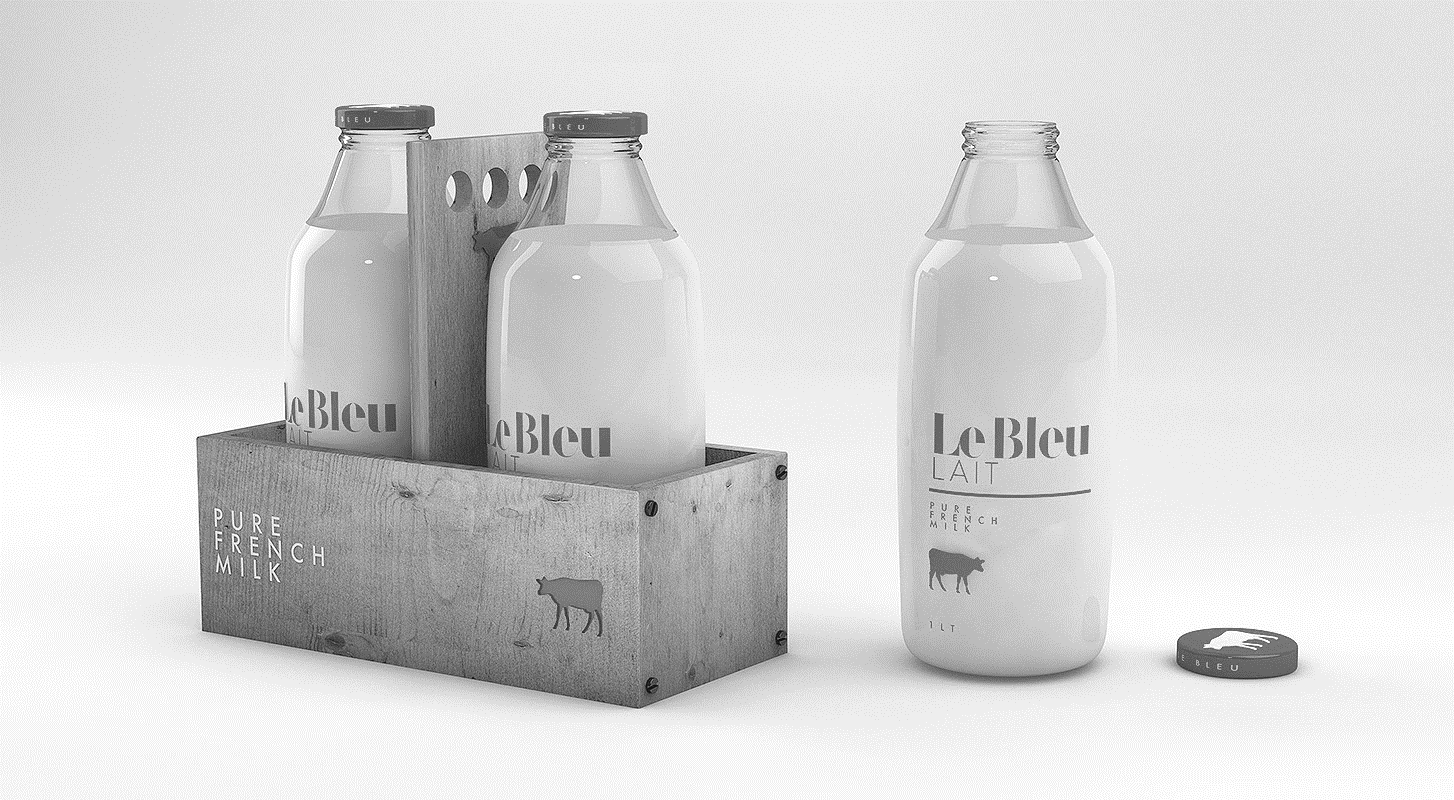 Je ______________________________________________________

Je ______________________________________________.
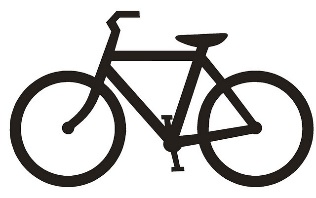 1.
___________________________________________
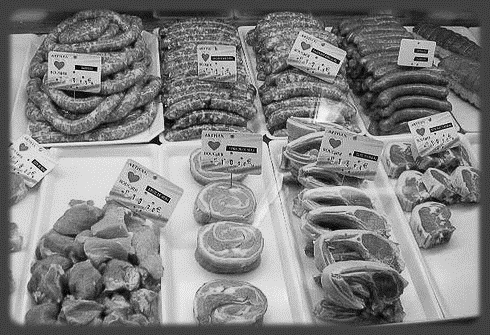 Tu ____________________________________________.

Tu ___________________________________________.
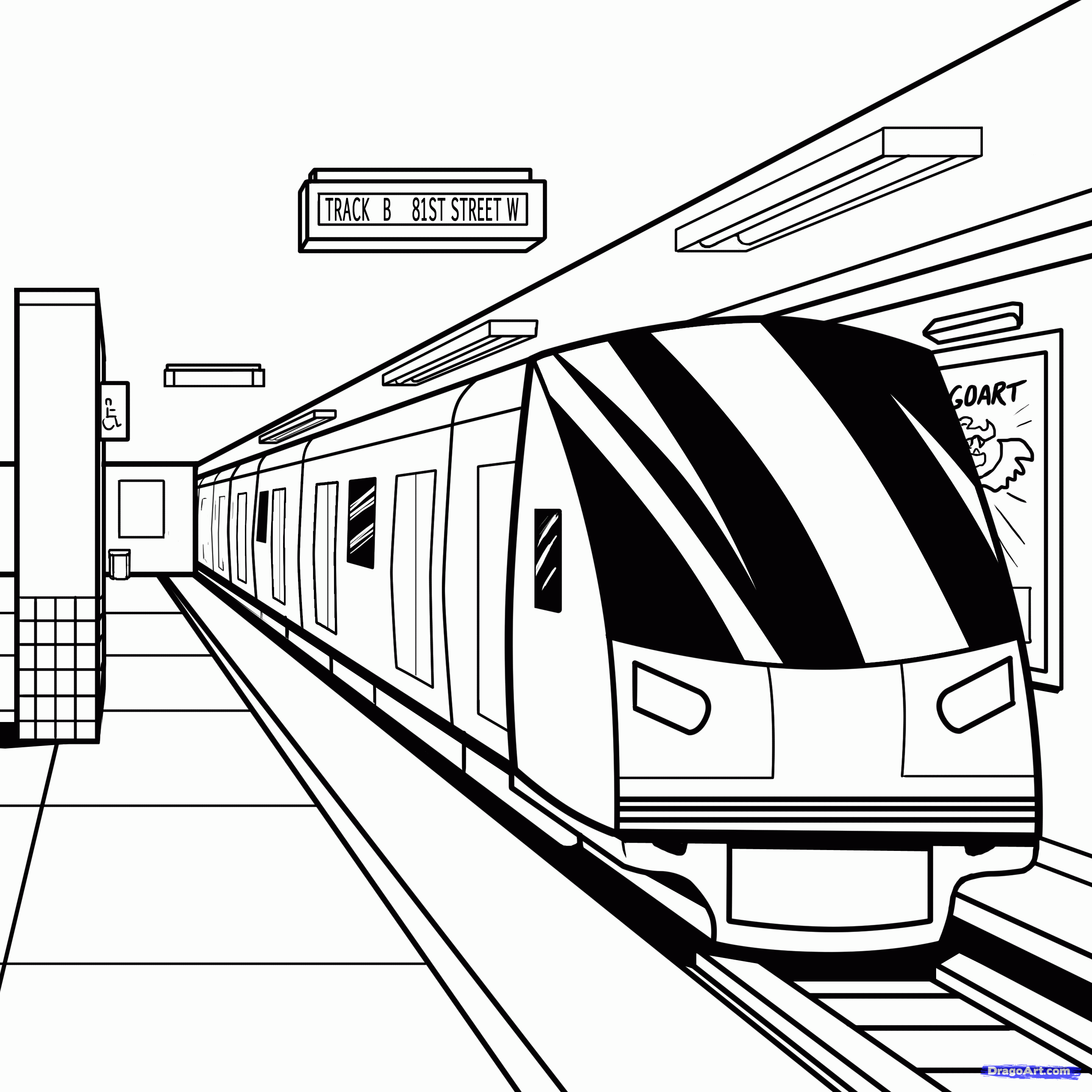 2.
_________________________________________________
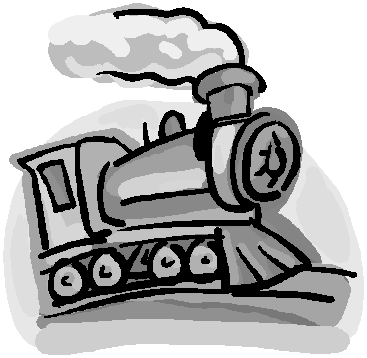 Elle _____________________________________________.

Elle ________________________________________.
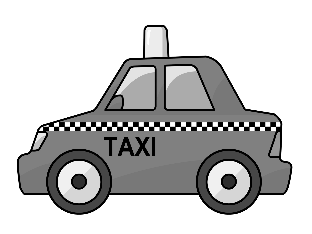 3.
_________________________________________________
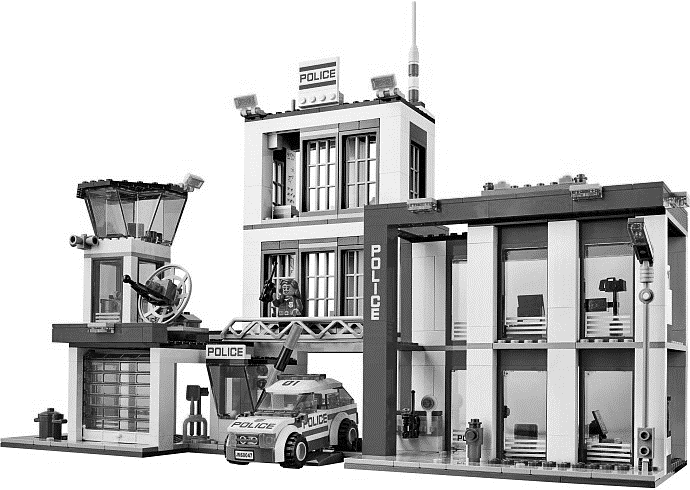 On  ____________________________________________________.

On  ________________________________________________.
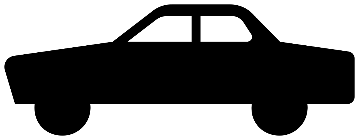 4.
________________________________________________
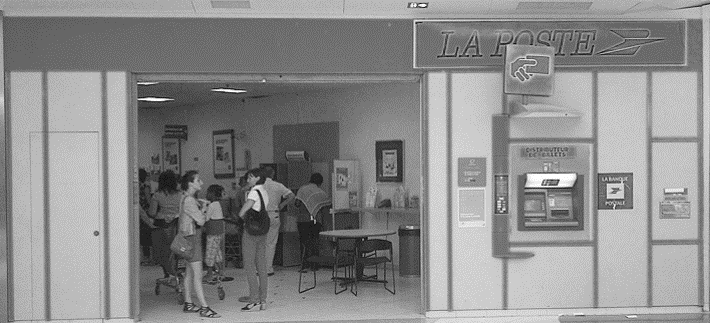 Nous _________________________________________.

Nous ________________________________________.
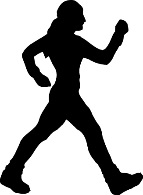 5.
__________________________________________________________
Vous __________________________________________.

Vous _______________________________________.
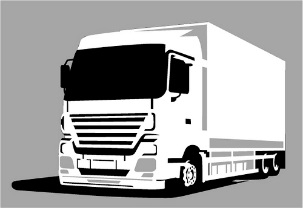 6.
______________________________________________________
Ils ______________________________________________________.

Ils ____________________________________________________.
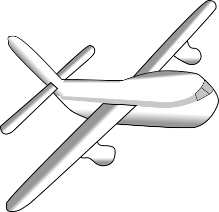 7.
___________________________________________________________
Elles __________________________________________________.

Elles _______________________________________________.
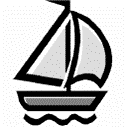 8.
Je m’appelle____________________________________
Classe		A	B	

Neatness			/5		There are drawing on pages 6, 7, & 8		/6
Spelling			/10		Drawings are colored		
					on pages 6, 7, & 8				/6
Listed a place in 
Frenchh on each page	/8		Project handed in on time			/3
							
Correct use of au, à la 			Name and Class letter on grading sheet	/2
after aller in sentences	/8			
					Name on cover of project			/2
1st sentence on each page uses correct
grammar/aller form	/8		La Note				/66

2nd sentence on each page uses correct
grammar/aller form
and transportation		/8